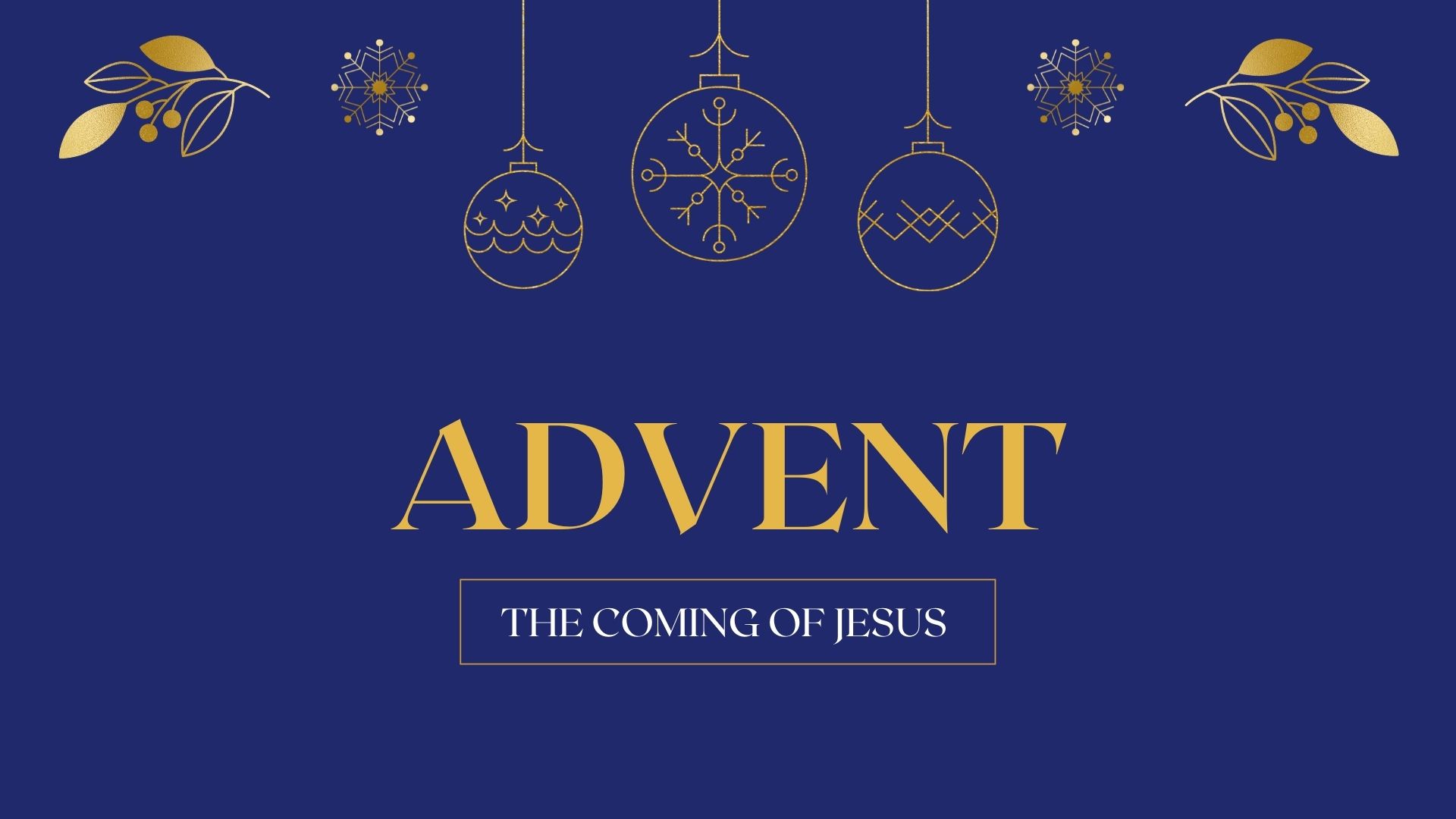 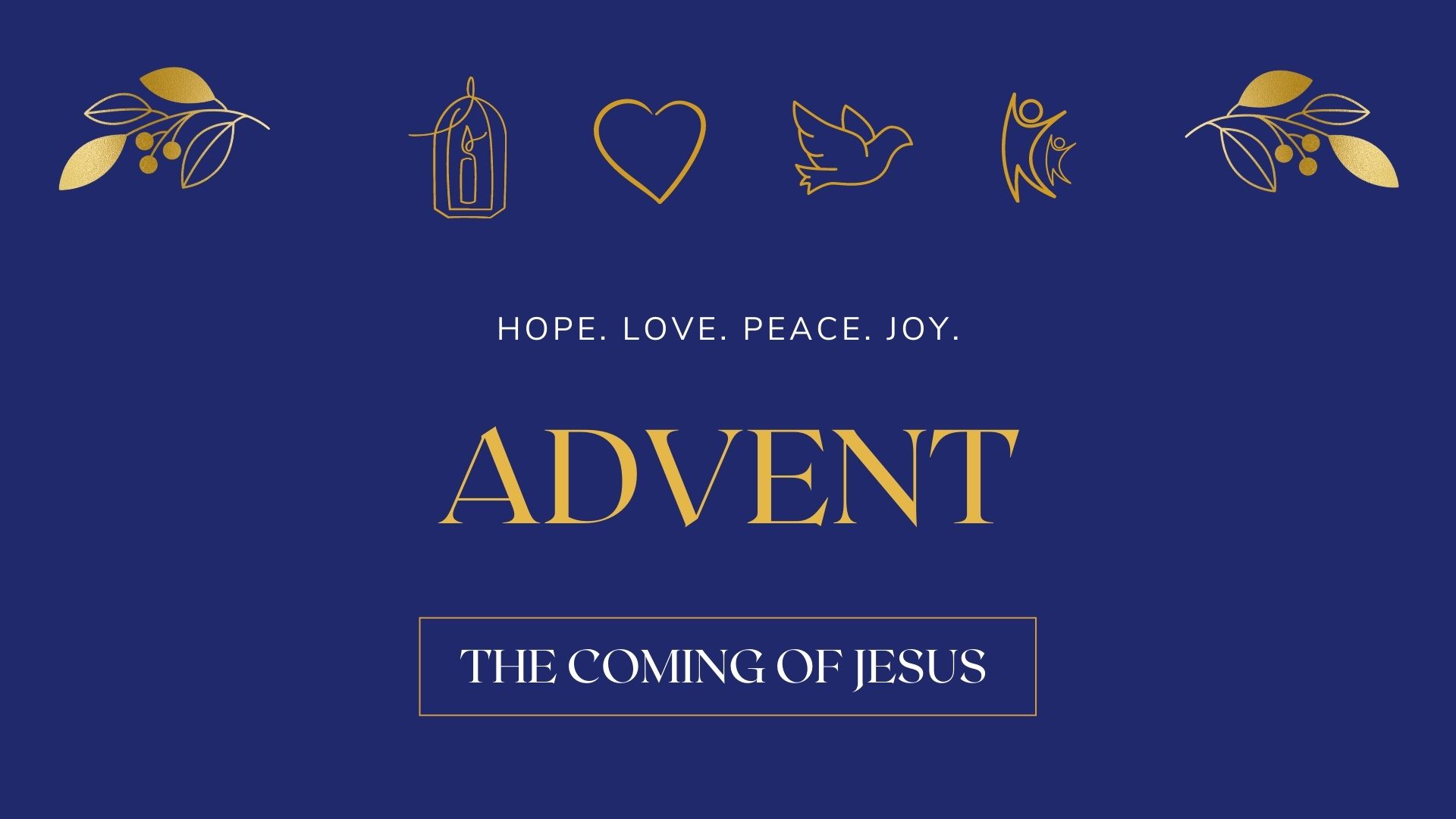 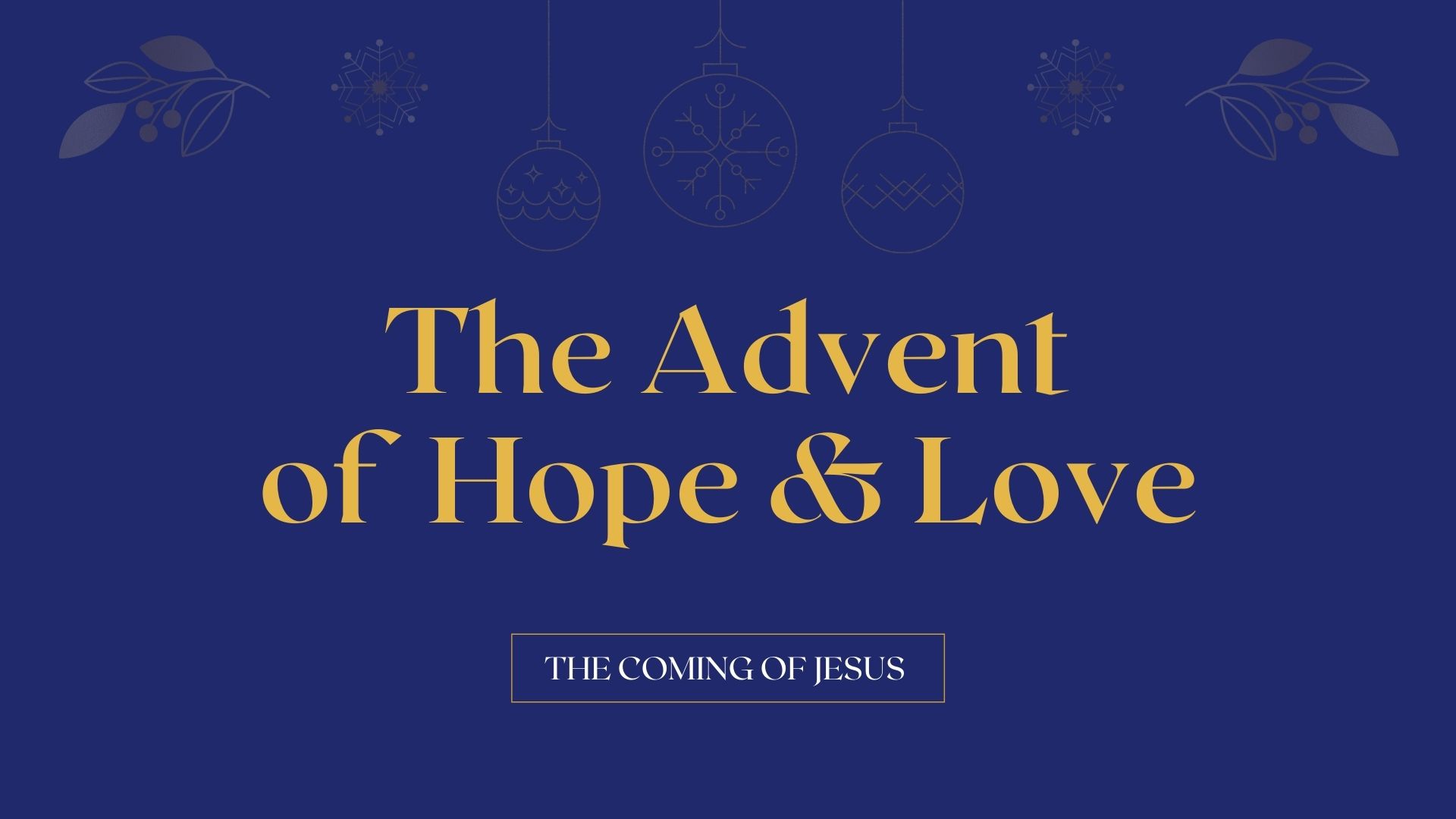 THE ADVENT OF LOVE
7 Dear friends, let us love one another, for love comes from God. Everyone who loves has been born of God and knows God. 8 Whoever does not love does not know God, because God is love. 9 This is how God showed his love among us: He sent his one and only Son into the world that we might live through him. 10 This is love: not that we loved God, but that he loved us and sent his Son as an atoning sacrifice for our sins. 11 Dear friends, since God so loved us, we also ought to love one another. 12 No one has ever seen God; but if we love one another, God lives in us and his love is made complete in us.
1 John 4v7-12
LOVE MADE VISIBLE
God made real love visible when He sent Jesus into the world to an unremarkable town called Bethlehem because He wanted you and me to see and understand divine love. 

Jesus Christ is true love made visible. True love displayed through his birth, life, death and resurrection.
LOVE DEFINED
This is how God showed his love among us. He sent his one and only Son into the world that we might live through him.  This love, not that we loved God, but that he loved us and sent his Son as an atoning sacrifice for our sins.
1 John 4v9-10

God showed us how much He loved us when His Son Jesus stretched out his arms on the cross and died for our sakes.
REAL LOVE FOR THE WHOLE WORLD
God sent Jesus to rescue the whole world.

 Today we need to hear God’s heart that breaks over a lost world before Him.
 Who could you reach out to with the Good news about Jesus?
 We are to be a people of deep love, loving each other and those in the world around us.
REAL LOVE BRINGS HOPE FOR TODAY
May the God of hope fill you with all joy and peace as you trust in him, so that you may overflow with hope by the power of the Holy Spirit.
Romans 15v13

Four areas where we mistakenly put our HOPE:
1. COMFORT		3. CONTROL
2. APPROVAL		4. POWER
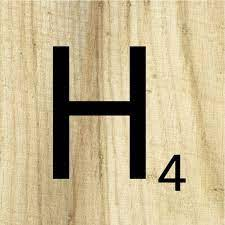 old
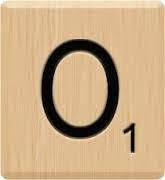 nto the
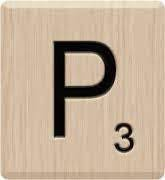 romises of God & His character
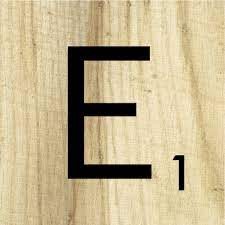 veryday
REAL LOVE BRINGS HOPE FOR THE FUTURE
16 For the Lord himself will descend from heaven with a cry of command, with the voice of an archangel, and with the sound of the trumpet of God. And the dead in Christ will rise first. 17 Then we who are alive, who are left, will be caught up together with them in the clouds to meet the Lord in the air, and so we will always be with the Lord. 18 Therefore encourage one another with these words.
1 Thessalonians 4v16-18
LOVE MADE VISIBLE - How often do we really consider what it took for God to send His Son down to earth from Heaven? 

LOVE DEFINED – Worship Jesus for His death on the cross for our sakes.

REAL LOVE FOR THE WHOLE WORLD – How can we share our faith with those around us and love each other?

REAL LOVE BRINGS HOPE FOR TODAY – Write out a list of promises from God’s Word and speak them over your life each day.

REAL LOVE BRINGS HOPE FOR THE FUTURE – Praise God for the promise of eternal life with Him.  Start to dream and imagine being with Jesus forever!
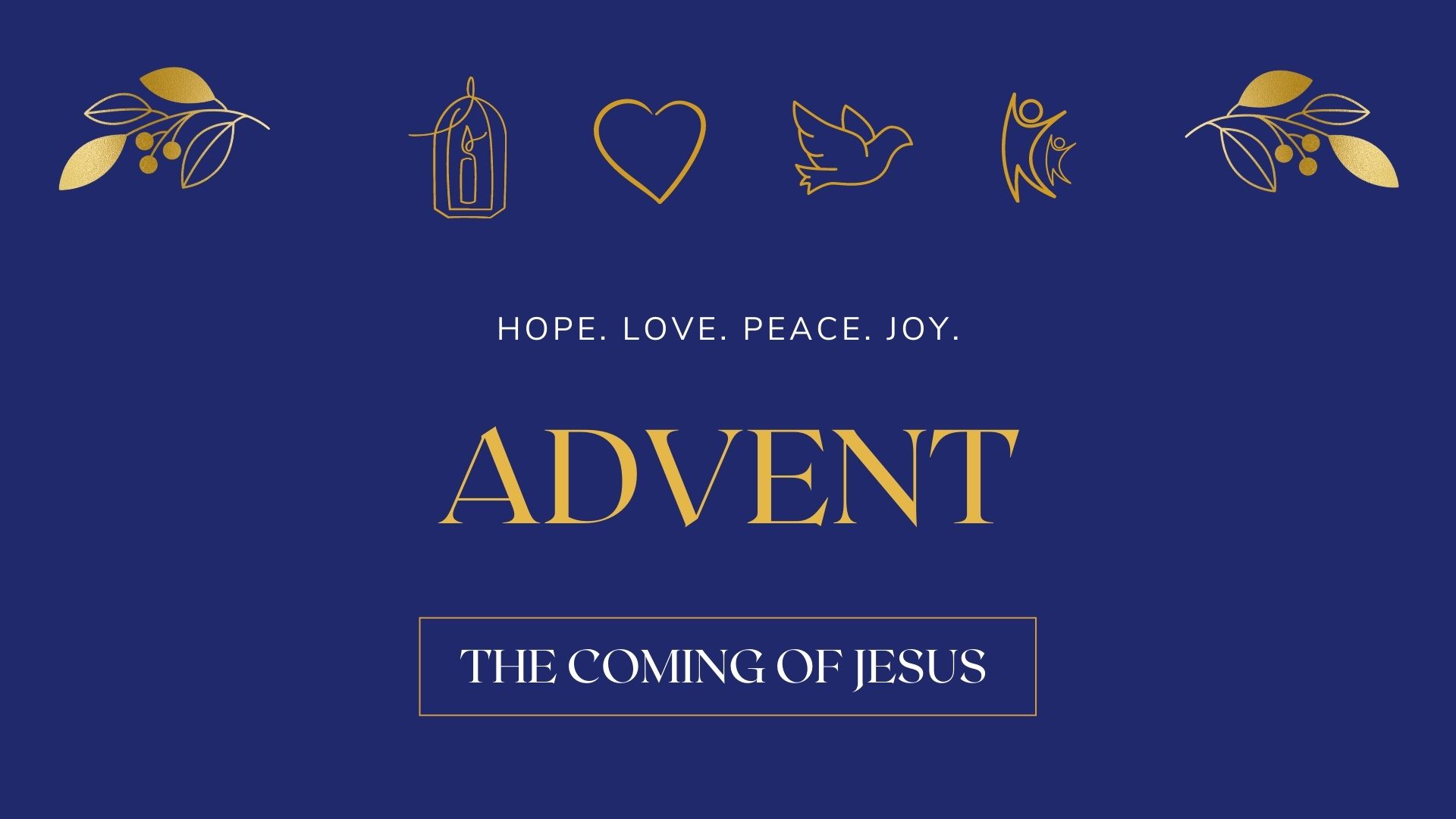